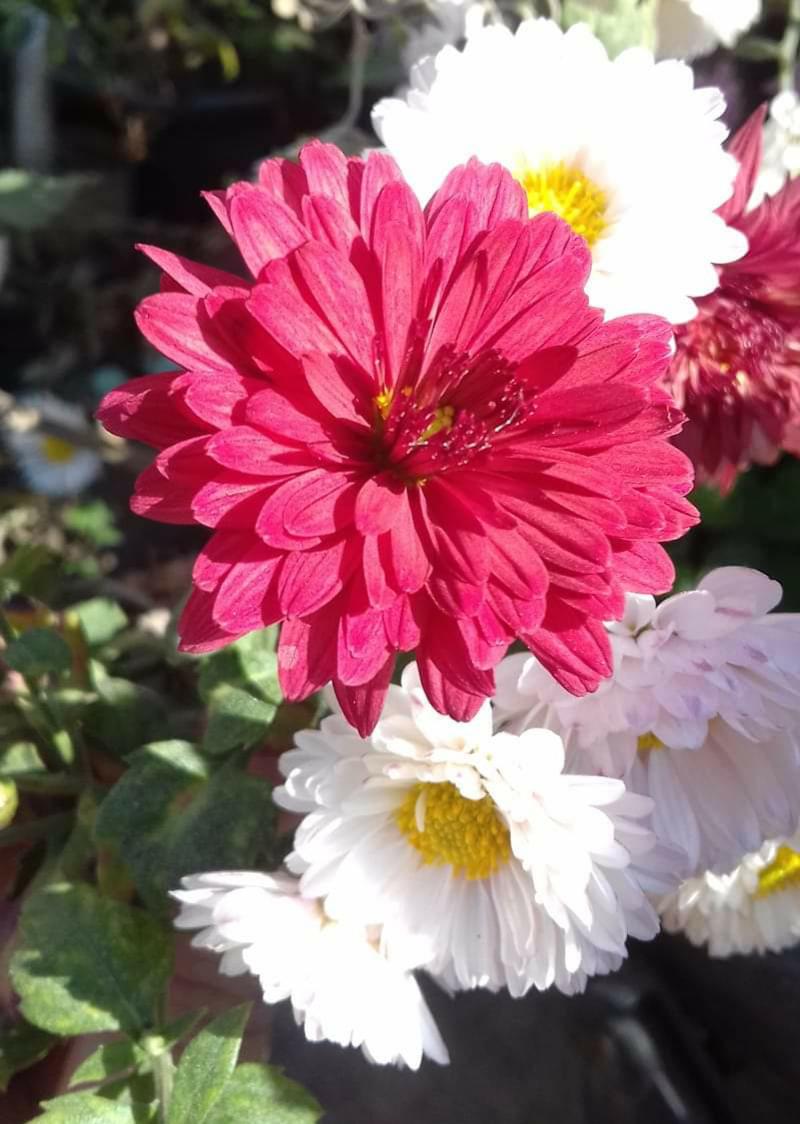 আজকের পাঠে স্বাগতম
শিক্ষক পরিচিতি
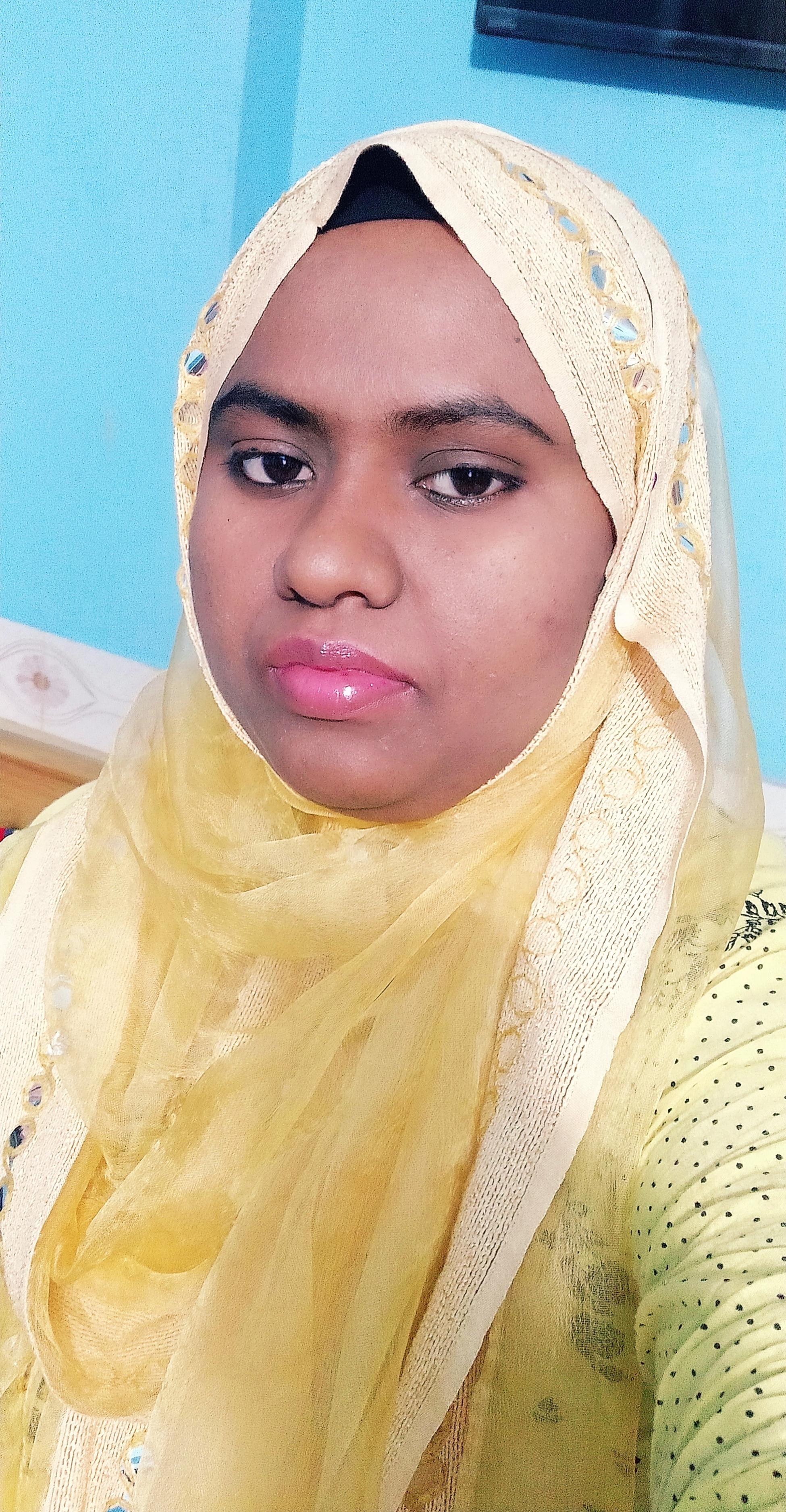 শিক্ষকের নামঃ মোছাঃ মনোয়ারা বেগম
সহকারী শিক্ষক 
খড়িয়ালা সরকারি প্রাথমিক বিদ্যালয়
আশুগঞ্জ , ব্রাহ্মণবাড়িয়া...
E-mail: monoaraself@gmail.com
পাঠ  পরিচিতি
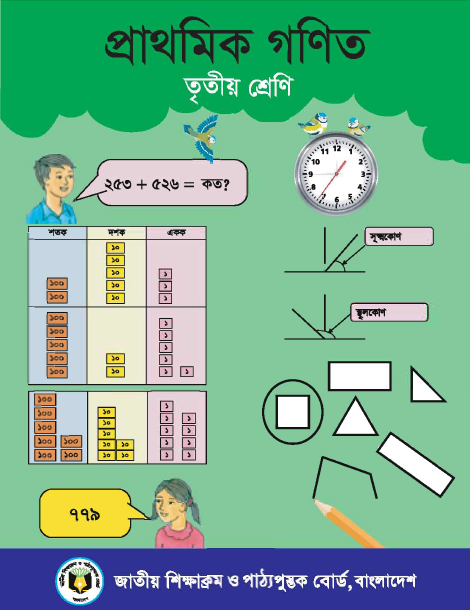 শ্রেণীঃ ৩য়    
বিষয়ঃ গণিত 
পাঠঃ সংখ্যা   
পাঠ্যাংশঃ ১.১ সংখ্যা গণনা
শিখন ফল
এই পাঠ শেষে শিক্ষার্থীরা......
২.২.৩:  ছবি বা চার্ট ব্যবহার করে গণনা করতে পারবে ।
৫.১.১: ১০,০০০ পর্যন্ত যে কোন সংখ্যা পড়তে পারবে । 
৫.১.৩ কথায় লেখা যে কোন সংখ্যা অংকে লিখতে পারবে ।
চিত্রটি দেখ
শত                                     দশ                                 এক
২
৩
৬
কতগুলো লালবৃত্ত আছে???
কতগুলো হলুদ বৃত্ত আছে???
সংখ্যাটি কত ?
১০০
১০
কতগুলো                   ?
কতগুলো                  ?
১
কতগুলো                     ?
১০০
১০০
১
১০০
১
১০০
১০
১
১
১০০
১০
১০০
১০
১
১
শত                                        দশ                                     এক
১
১
১০০
১০
৭
৪
৮
সংখ্যাটি হবে     ৭৪৮ ( সাত শত আটচল্লিশ)
সংখ্যাগুলো পড়ি ও কথায় লিখি
১। ২৩৮ =
 
২। ৮১৫ = 

৩। ১১১ =
 
৪। ৯৫৭ = 

৫। ১৫৩ = 

৬। ৬৯৯ =
আটশত পনেরো
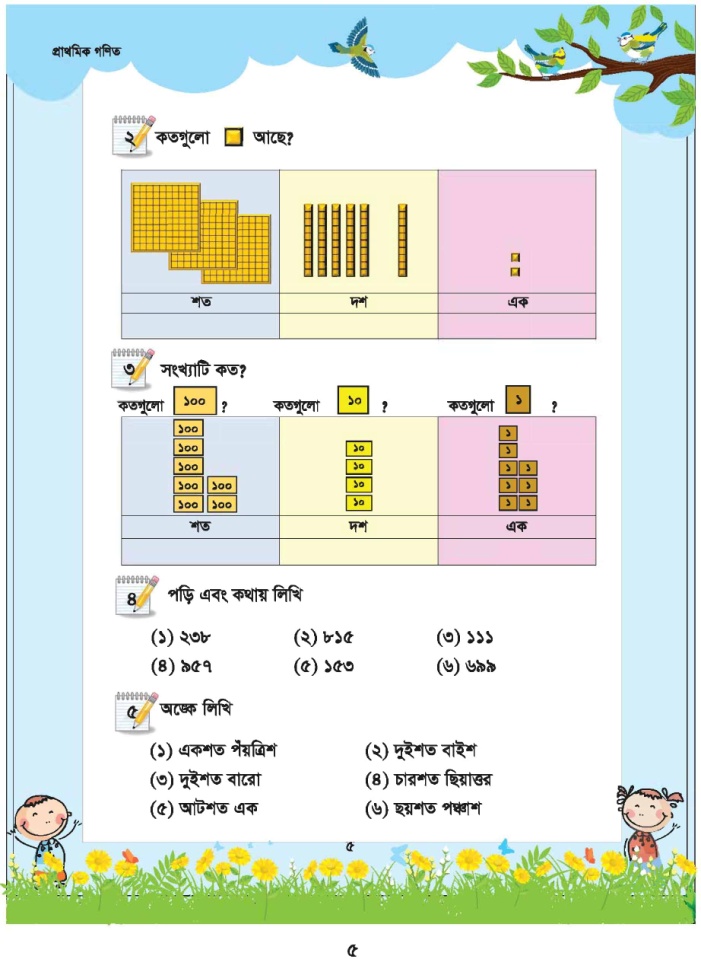 দুইশত আটত্রিশ
একশত এগারো
নয়শত সাতান্ন
একশত তিপ্পান্ন
ছয়শত নিরানব্বই
অংকে লিখি
১। একশত পঁইয়ত্রিশ =
 
২। দুইশত বাইশ = 

৩। দুইশত বারো = 

৪। চারশত ছিয়াত্তর =
 
৫। আটশত এক = 

৬। ছয় শত পঞ্চাশ =
১৩৫
২২২
২১২
৪৭৬
৮০১
৬৫০
মূল্যায়ন....,
নিচের সংখ্যা গুলো কথায় লিখ
৬৫৩,  ৭৮১ , ২১৩ ,৬৩২,  ৩২১,  ২৫০
বাড়ির কাজ
তোমার পাঠ্যবইয়ের  ৫ পৃষ্ঠার ৪ ও ৫ নং অংক গুলো করে আনবে।
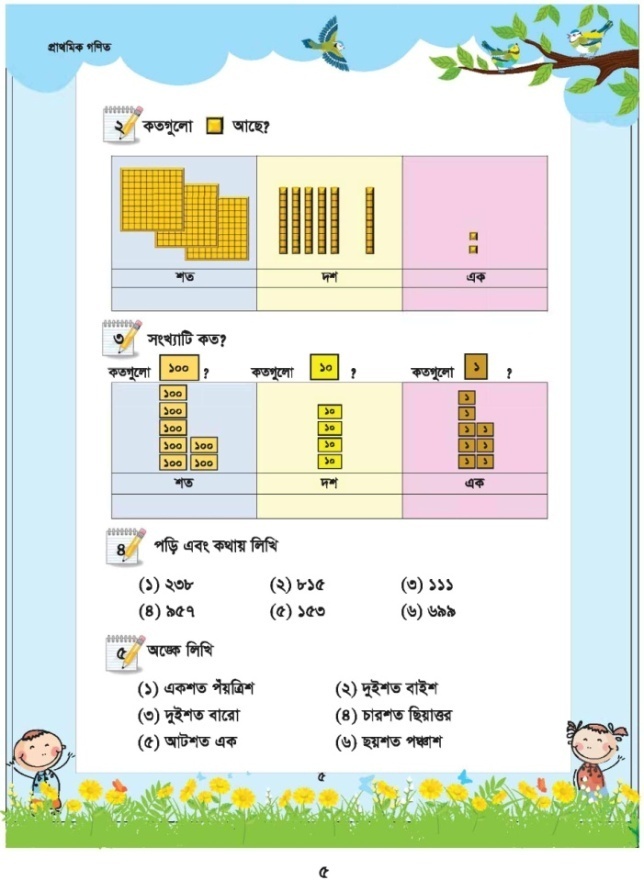 সবাইকে ধন্যবাদ
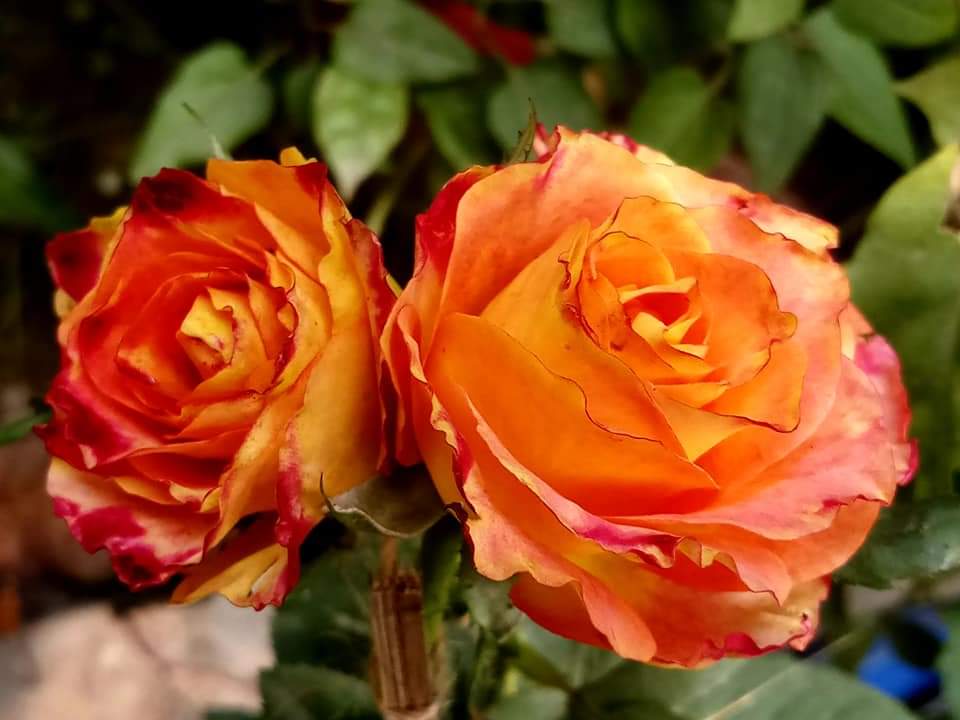